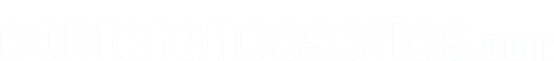 12th World Climate Change Conference

October 04-05, 2021 London, UK

Theme: 
“Climatology, The Science of Global Weather Systems over the Long Term”.
CLIMATE CHANGE 2021
MAIL: Climatechange@meetingsnexpo.com
URL: https://climatechange.environmentalconferences.org/
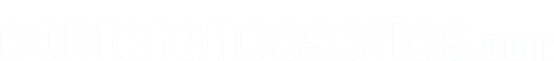 REGISTRATION & TIMINGS
October 04, 2021 (9:00AM to 6:00PM)
October 05, 2021 (9:00AM to 6:00PM)
GROUP PHOTO TIME
10:45 AM - 10:50 AM; October 04, 2021
CLIMATE CHANGE 2021
London, UK
Please try your best to attend the Conference. If you could not attend, please let us know Climatechange@meetingsnexpo.com
https://climatechange.environmentalconferences.org/
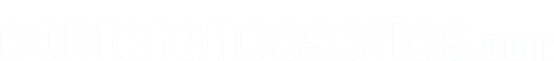 VENUE
London, UK
SPEAKERS’ PPT
CLIMATE CHANGE 2021
You may submit your presentation to any of our onsite organizers on the day of your talk. If your presentation is not compatible with our laptops, then you may use your own laptop.
To Register Online, Please visit
https://climatechange.environmentalconferences.org/registration.php